Scaling Agile to large Scale and Distributed Organisations
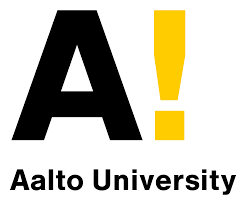 Department of Computer Science, Aalto University
Agile development was orginally designed for co-located and small teams, but with increase in agile use and corresponding benefits of  agile, it has been implemented in large scale and distributed environments. 

Scaling agile to large scale and distributed projects have give rise to new challenges, e.g.,  with respect to additional coordination mechanisms. 

Different scaling practices and frameworks have been adopted to scale agile and overcome the challenges, but research on the topic is largely missing.
Research Problem:

Investigation of scaling practices  in large and distributed organisations

Implementation of Scaling frameworks in large scale 

Scaling frameworks in Global Software Development

Agile Enterprise Transformations challenges and implemtation
Casper Lassenius, Professor, casper.lassenius@aalto.fi, Aalto University
Maria Passivaara, Professor, maria.paasivaara@aalto.fi ,
Aalto University
Abheeshta Putta, Doctoral Candidate, abheeshta.putta@aalto.fi,
 Aalto University
Why is it interesting to solve the research problem?

More organisations showing interest to transform into agile enterprises

Large organisational agile  transformations are difficult, and little research-based evidence exists to support them

Industries are extremely interested in scaling agile, and scaling frameworks are increasingly being adopted
References:
- Kim Dikert, Maria Paasivaara, and Casper    Lassenius. Challenges and success factors for
large-scale agile transformations: A systematic literature review. Journal of Systems and
Software, 119:87–108, 2016.
http://www.scaledagileframework.com
https://less.works/
Research Questions:

RQ1. What scaling practices exist to support scaling agile to large and distributed organisations ?
RQ2. What  contextual and acceptance factors can be identified for adopting scaling frameworks?
RQ3. How do organisations implement scaling frameworks in large and distributed organisations?
RQ4. What are the challenges and success factors for scaling agile?
RQ5. How do organizations integrate non-development functions into their agile implementation to help achieve enterprise agile transformation?